МБОУ СОШ №2
г.Мантурово
Сегодня в моде
Жизнь!
Работа выполнена в рамках конкурса «Как прекрасен этот мир!»
8 класс
Жизнь - не прогулка, не роман,Не вечный отдых созерцанья,Есть у Судьбы один изъян –Она нам дарит испытания.Полжизни – бой, полжизни – боль,И только радости мгновенья,С душевных ран не смоешь соль,Но в этих ранах исцеленье.Пока они в тебе горятИ заставляют сердце биться,Холодным твой не станет взглядИ в камень дух не превратится.
Может ли беседа спасти жизнь? Считается, что главный камень преткновения в том, что люди не любят говорить о самоубийствах. Существует мнение, что мысли об этом являются редкими и могут возникнуть лишь у людей определенного типа.
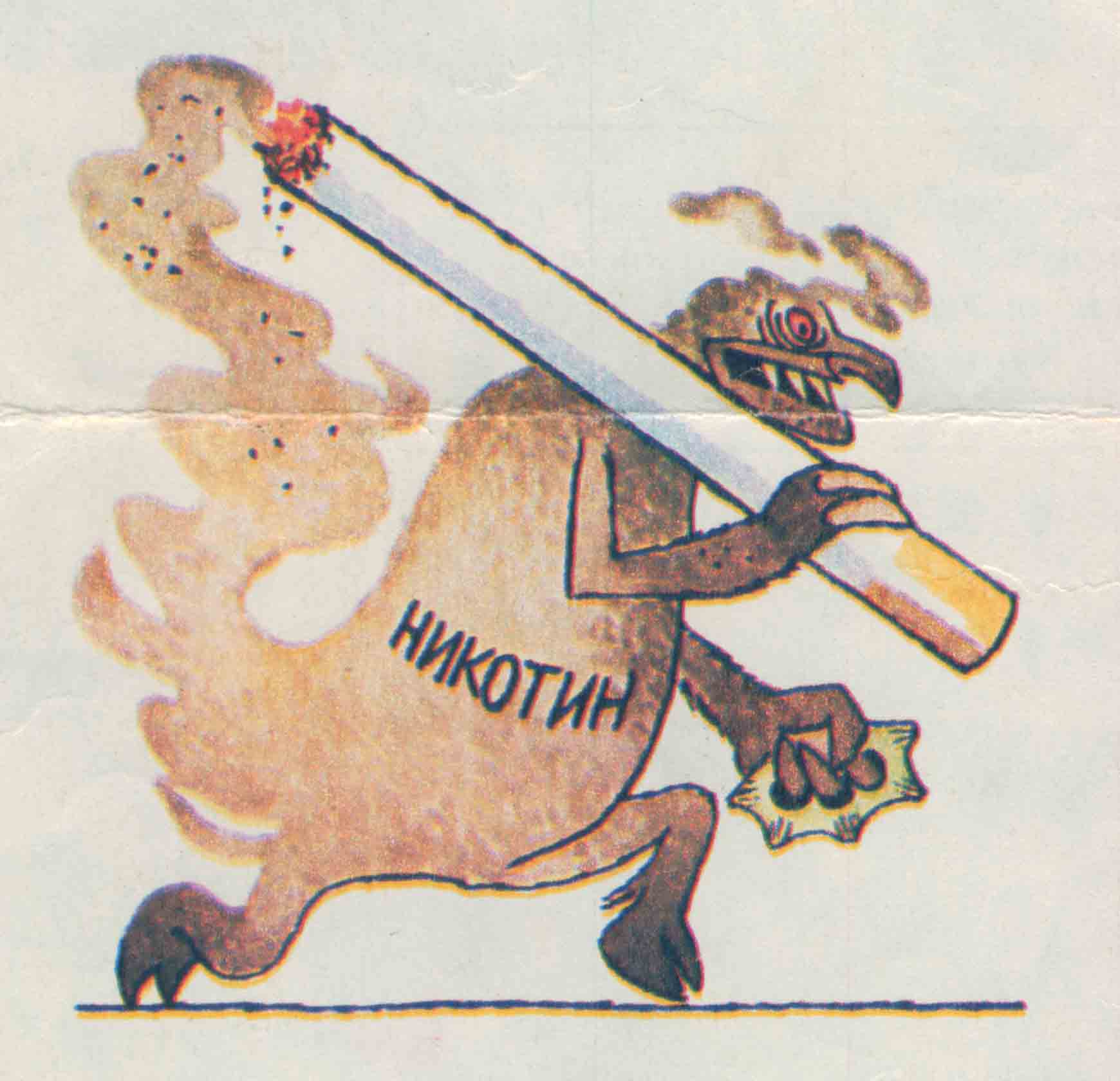 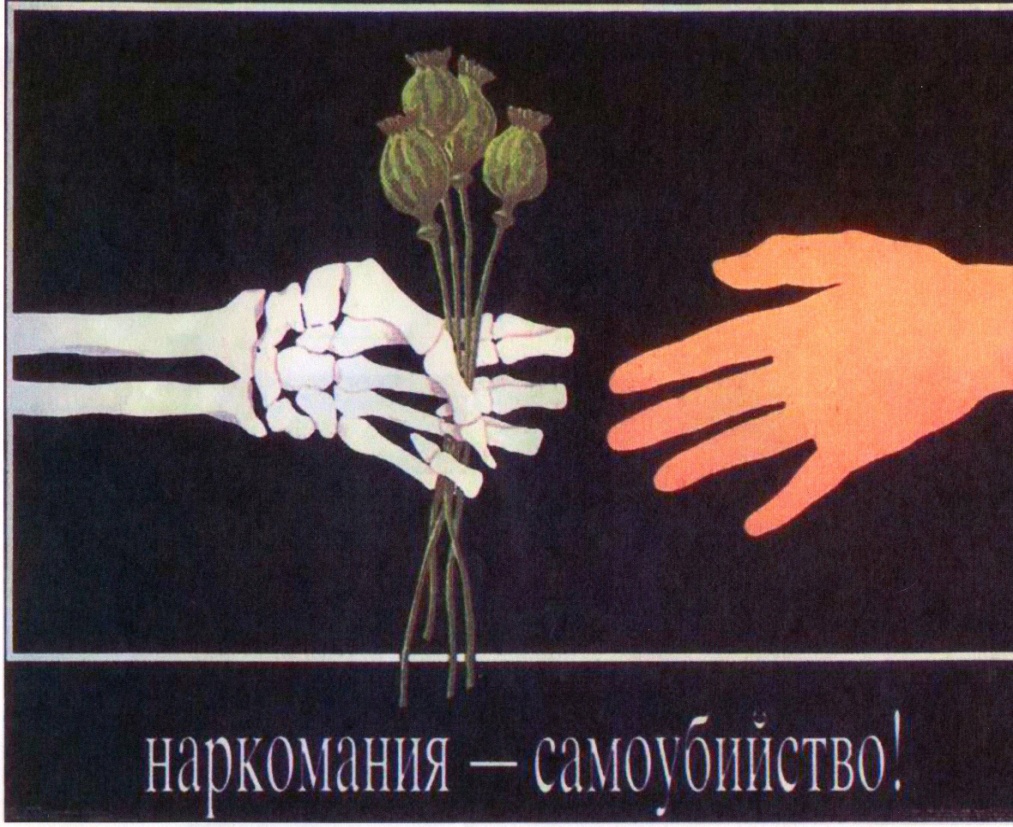 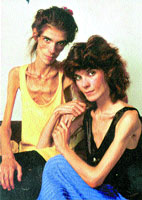 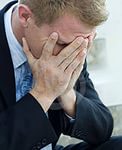 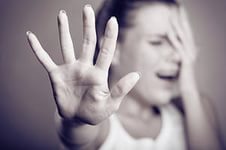 Однако имеющиеся исследования показывают, что подобные суждения далеки от истины. С мыслями о самоубийстве могут столкнуться мужчины и женщины, бедные и богатые. Также есть предубеждение, что разговор об этом может шокировать людей, или же к ним не будут относиться серьезно
На самом деле именно избегание разговоров о суициде может привести к тому, что людям будет сложнее обратиться за помощью в необходимый момент. Многие полагают, что разговор о самоубийстве способен привести к одержимости этой идеей, но это не правда. Необходимо помочь людям открыто и откровенно говорить об их  душевном состоянии, не смущаясь и не стыдясь и это может спасти их  жизни.
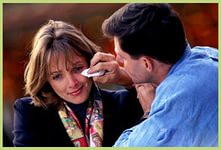 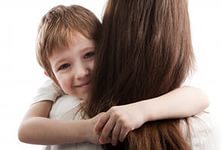 Каждый может быть психологом…
Как помочь?-Не игнорируйте намеки и предупреждающие знаки о задуманном. -Не оставляйте человека одного в беде. -Проявите внимание к его эмоциональному состоянию, дайте почувствовать, что Вам не все равно -Не избегайте возможности обсудить с человеком, говорящим о суициде, возникшие трудности -Скажите, что хотите ему помочь, готовы выслушать все, что его волнует. Выделите для этого достаточно времени. -Отнеситесь серьезно к высказанным проблемам, какими бы они ни были. -Проявите выдержку, не критикуйте, слушайте душой. -Если есть ужасные подозрения, что Ваш знакомый готовится к суициду, то не теряйте времени и обращайтесь к специалисту - психотерапевту, психологу, психиатру. Часто откровенная, душевная беседа является первым шагом в предупреждении самоубийства.-Помните - предупредить трагедию в Ваших и только в Ваших силах!
Поможем себе и другим 
найти позитив…
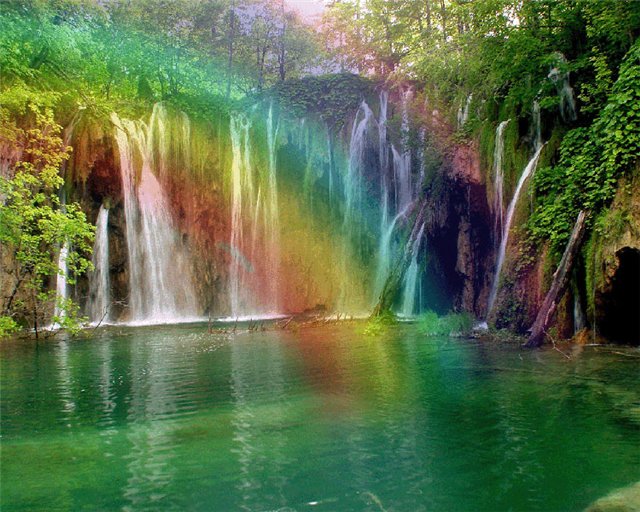 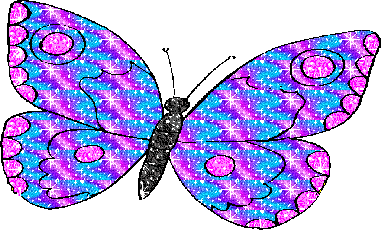 ведь в жизни столько  прекрасного !
Нарисуй художник радугу,Серебристый, звездный дождь,Чтоб на сердце стало радостно.Смой с земли все горе, ложь.
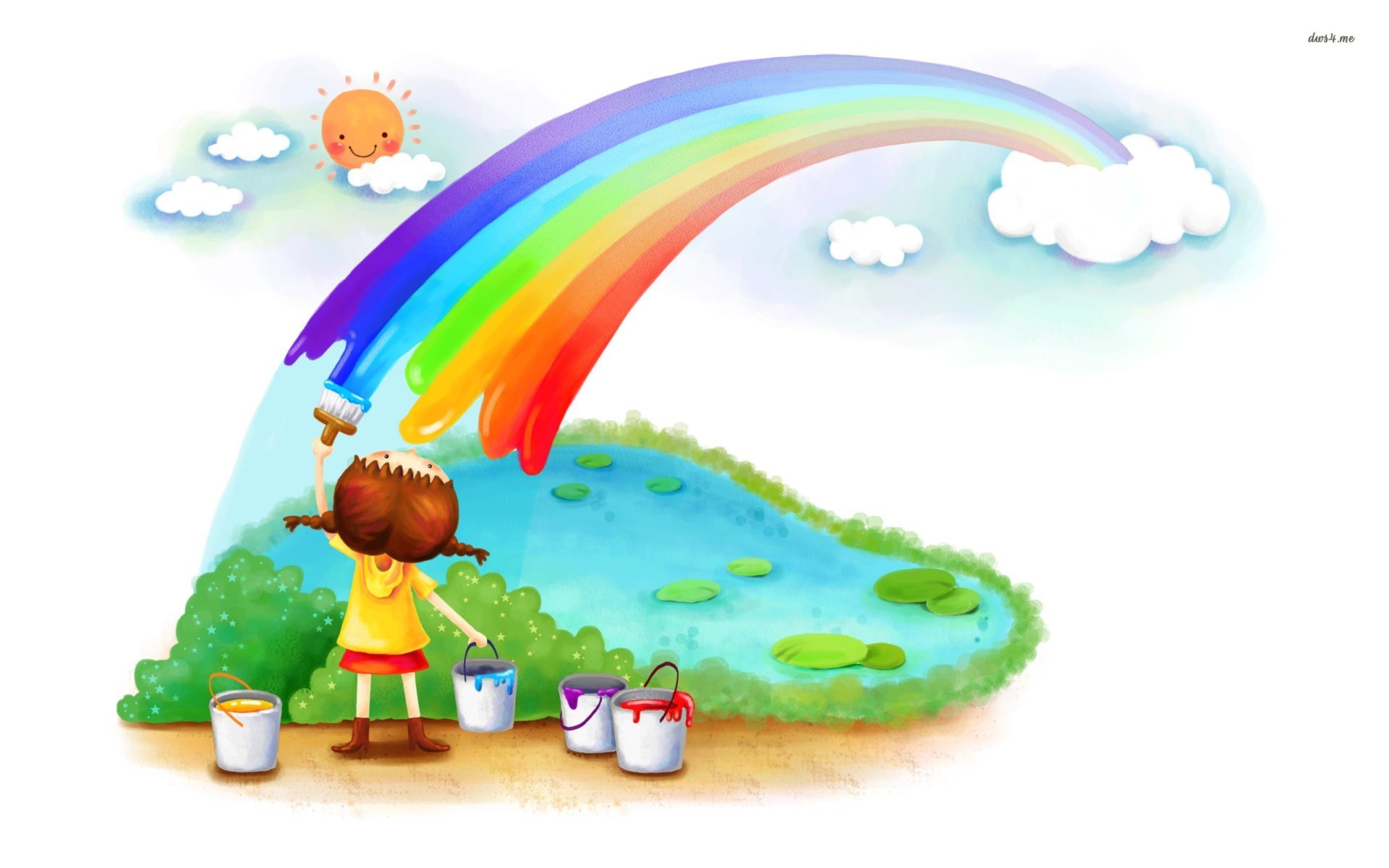 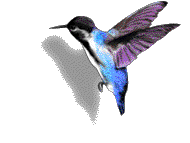 Солнце яркое, лучистое,Что бы землю отогреть.И душа, как ангел чистая,О добре захочет петь.
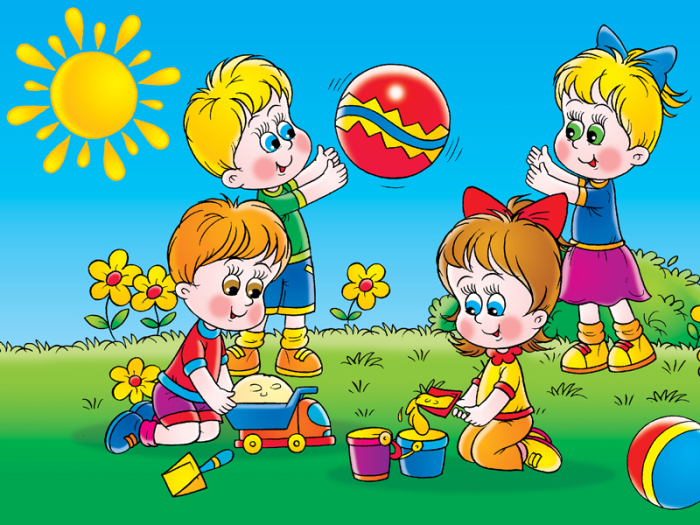 Нарисуй художник радугу,Лес, поляну и ручей,В бриллиантных каплях ягодыИ смеющихся детей.
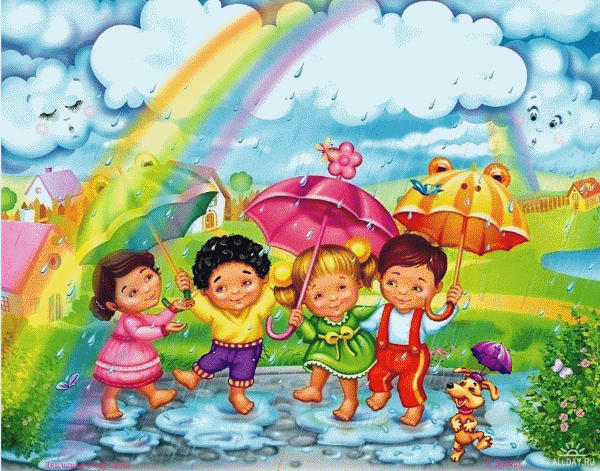 А над ними небо синее!Пусть пейзаж твой оживет!И прекрасною картинкоюЗалюбуется народ.
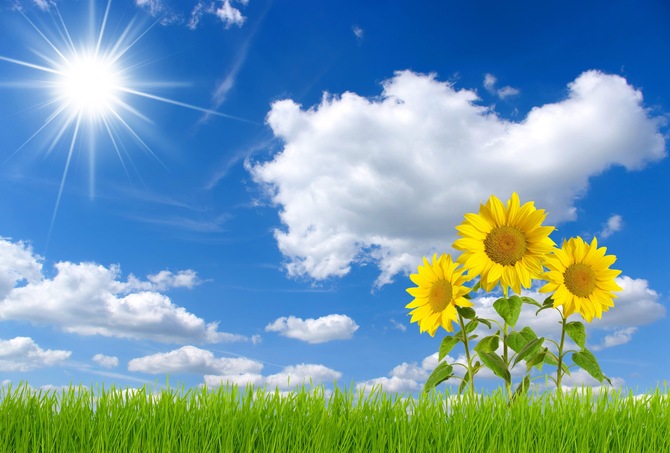 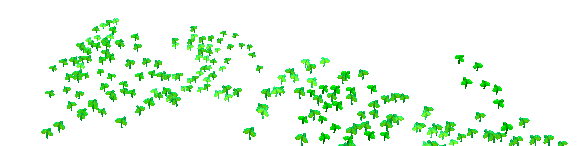 О, спорт – ты жизнь!
Уж сколько писано, что спорт полезен в любом возрасте. Занятия спортом помогают не заболеть в периоды обострения эпидемий, да и в повседневной жизни чувствовать себя бодрым, радуясь жизни.
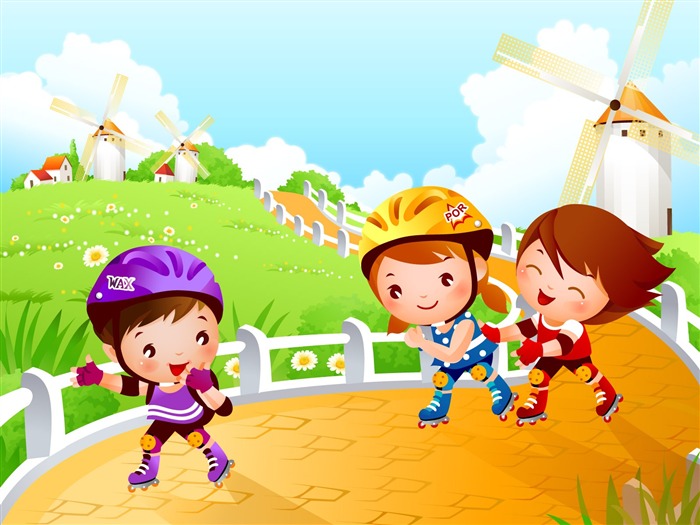 Спорт еще и закаляет характер, усиливает волевые качества.А еще занятия спортом отвлекают человека от малоподвижного образа, заставляют поддерживать организм в тонусе.
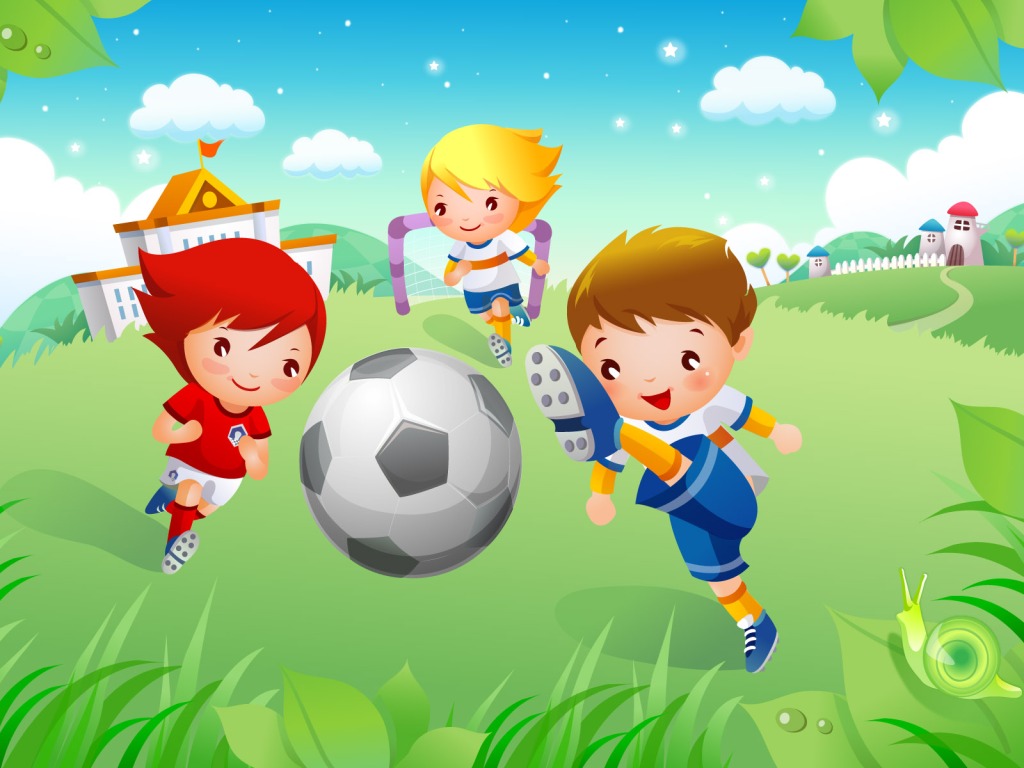 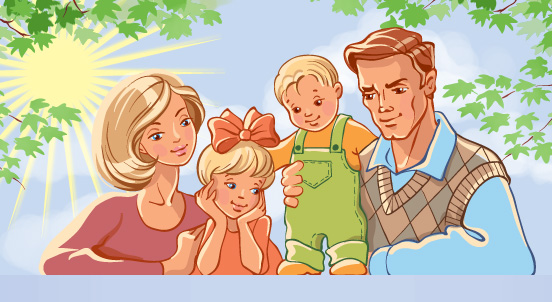 Семья – это счастье, любовь и удача, Семья – это летом поездки на дачу. Семья – это праздник, семейные даты, Подарки, покупки, приятные траты. Рождение детей, первый шаг, первый лепет, Мечты о хорошем, волнение и трепет. Семья – это труд, друг о друге забота, Семья – это много домашней работы. Семья – это важно! Семья – это сложно! Но счастливо жить одному невозможно! Всегда будьте вместе, любовь берегите, Обиды и ссоры подальше гоните, Хочу, чтоб про нас говорили друзья: Какая хорошая Ваша семья!
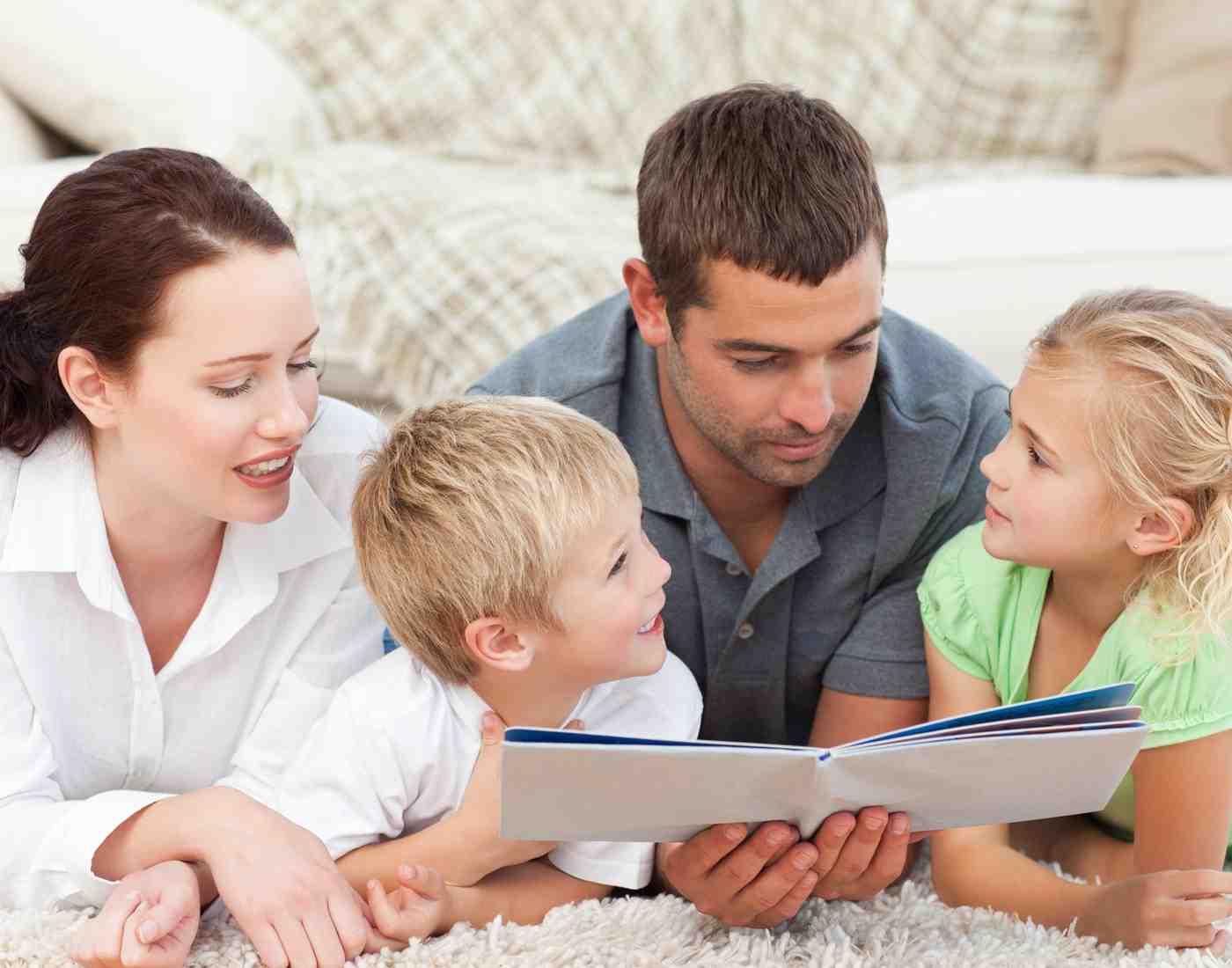 Самым главным в жизни каждого из нас являются родные и близкие люди, которые постараются сделать все возможное для того, чтобы помочь и поддержать вас. Жизнь полна разнообразных испытаний и сложностей, которые легче преодолевать вместе с близкими людьми, особенно, если их связывают кровные узы.
Я живу! Я живу, чёрт возьми!Разве этого мало для счастья?Все мы были когда-то детьми,Все мы взрослыми стали… отчасти.
И живём мы теперь наяву,Обижаясь на каждое слово…Но мы можем сказать: "Я живу!"Разве нужно чего-то иного?
Видеть звёзды и листьев игру,Видеть солнце и ночи начало,Просыпаться в тепле поутру,Вот и всё… разве этого мало?
И пускай нас кидает на дно,И пусть нужно начать всё сначала,Как молитву твержу я одно:"Я живу! Разве этого мало?"
Быстротечна любовь? Се ля ви,Об одном я всегда забывала —Есть спасение в новой любви.Целый мир! Разве этого мало?
При подготовке презентации были использованы интернет ресурсы
http://yandex.ru/images
http://geum.ru/next/refrt-44725.html
http://angelexe.narod.ru/Stixi/Dobro.htm
http://www.vampodarok.com/stihi.php?stih=829
http://sobiratelzvezd.ru/ya-zhivu-ya-zhivu-chyort-vozmi/
http://prikolnye-smeshnye.ru/citaty/85_o_semye_i_detyah.php
http://deti.mail.ru/forum/dosug/obo_vsjom_na_svete/stihi_o_seme_detjah_dlja_detej/